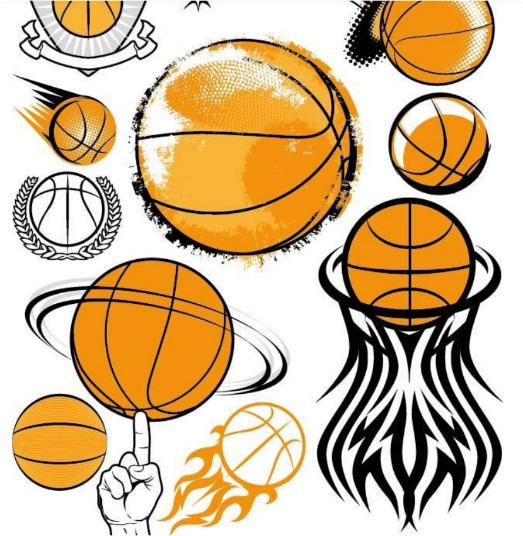 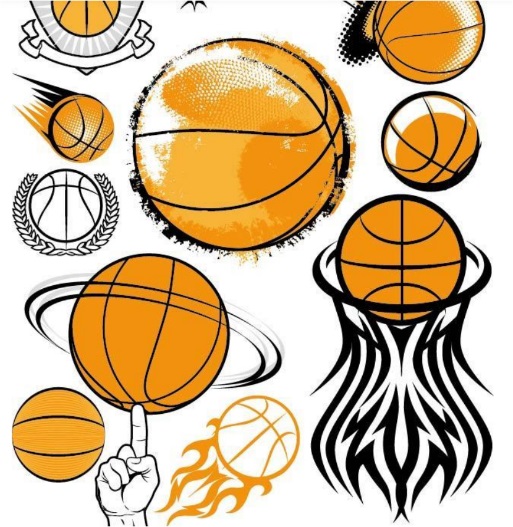 Programme des manifestations
     -SAISON 2024/2025-
OCTOBRE

21 AU 24 
CSL Camp’ Kids 
Gymnase Audin

SAMEDI 26 
Tournoi 3 x 3 – Halloween
Gymnase Audin
DECEMBRE

DIMANCHE 08
Loto de Noël
Salle Mandela

MERCREDI 18
Noël Mini Kids 
Gymnase Audin
NOVEMBRE

Présentation des équipes 
Gymnase Audin
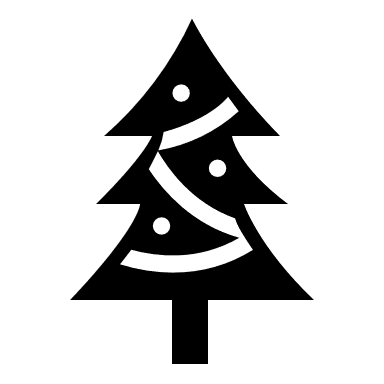 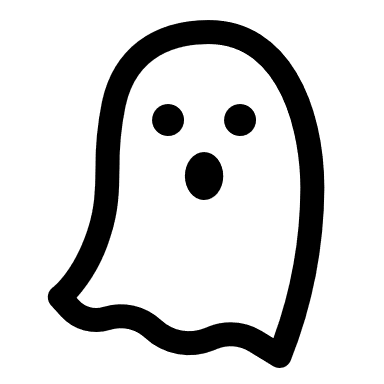 SEPTEMBRE

SAMEDI 07
 Journée découverte basket 
(forum des associations)
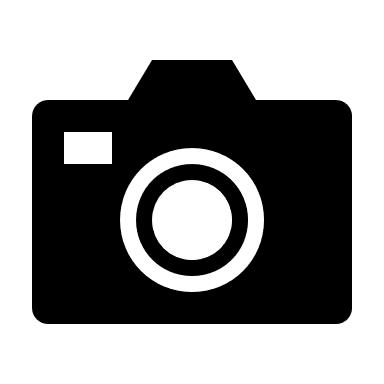 JUIN

VENDREDI 14 
Assemblée Générale
Salle Gambetta

SAMEDI 15
Journée du CSL
(Marche/Olympiade/match parents/enfants)
Gymnase Audin
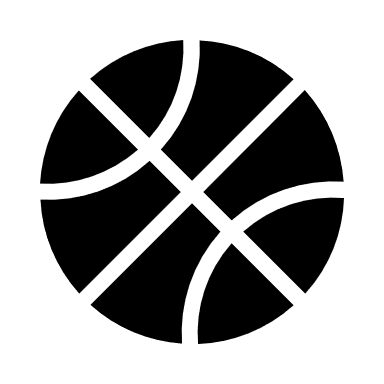 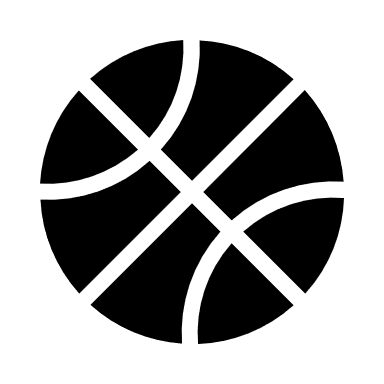 MAI


Fête du Mini-Basket
FEVRIER

14 AU 28 
CSL Camp’ 
Gymnase Audin
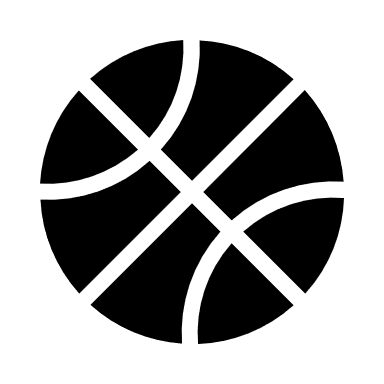 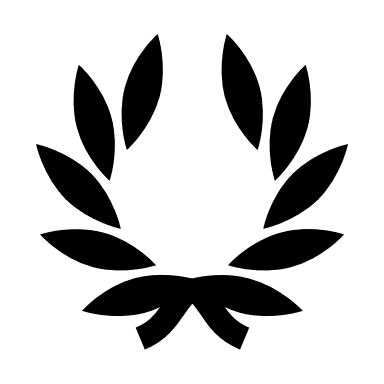 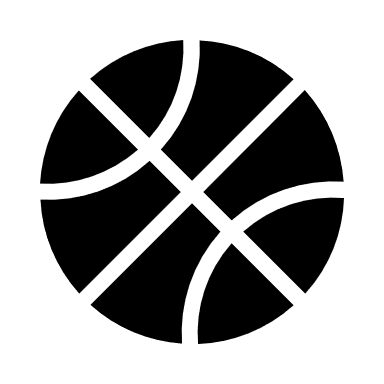 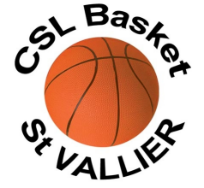